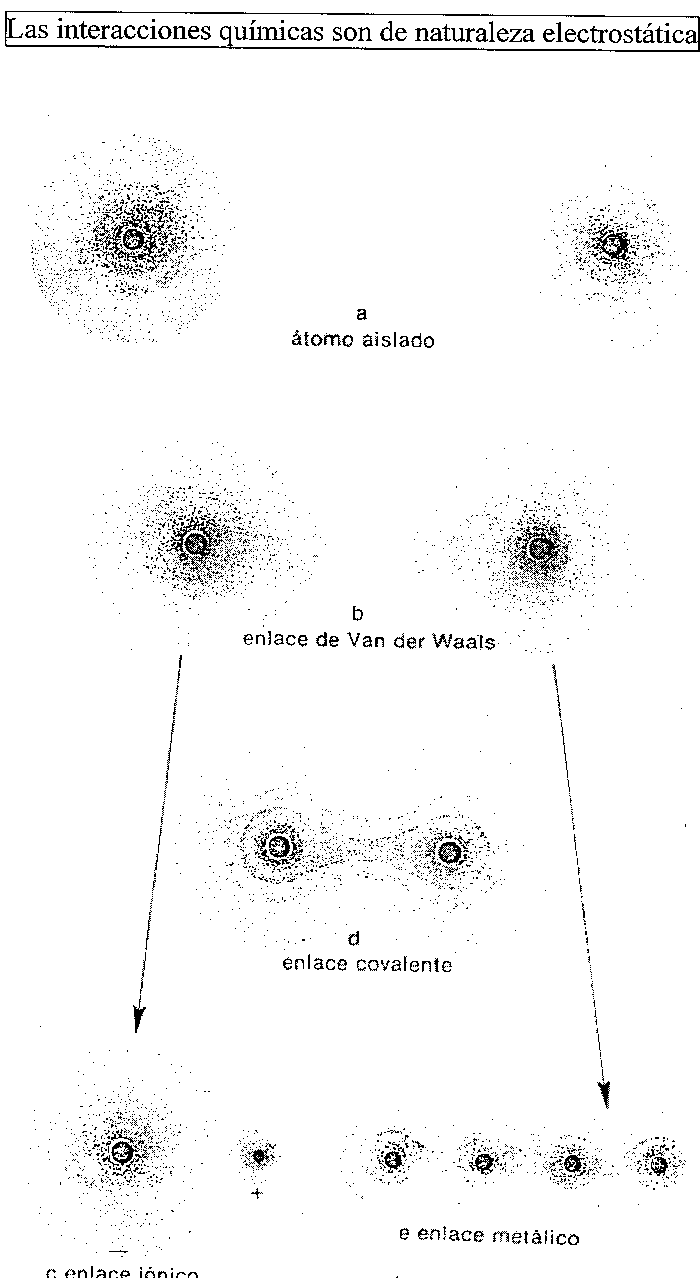 TRIÁNGULO DEL ENLACE
IÓNICO
METÁLICO
COVALENTE
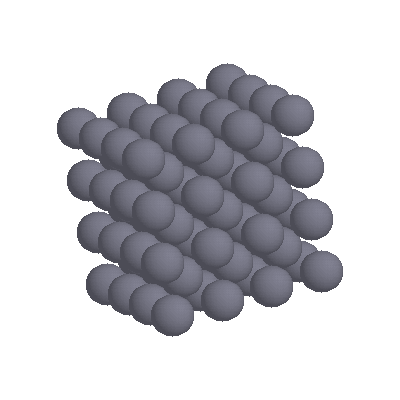 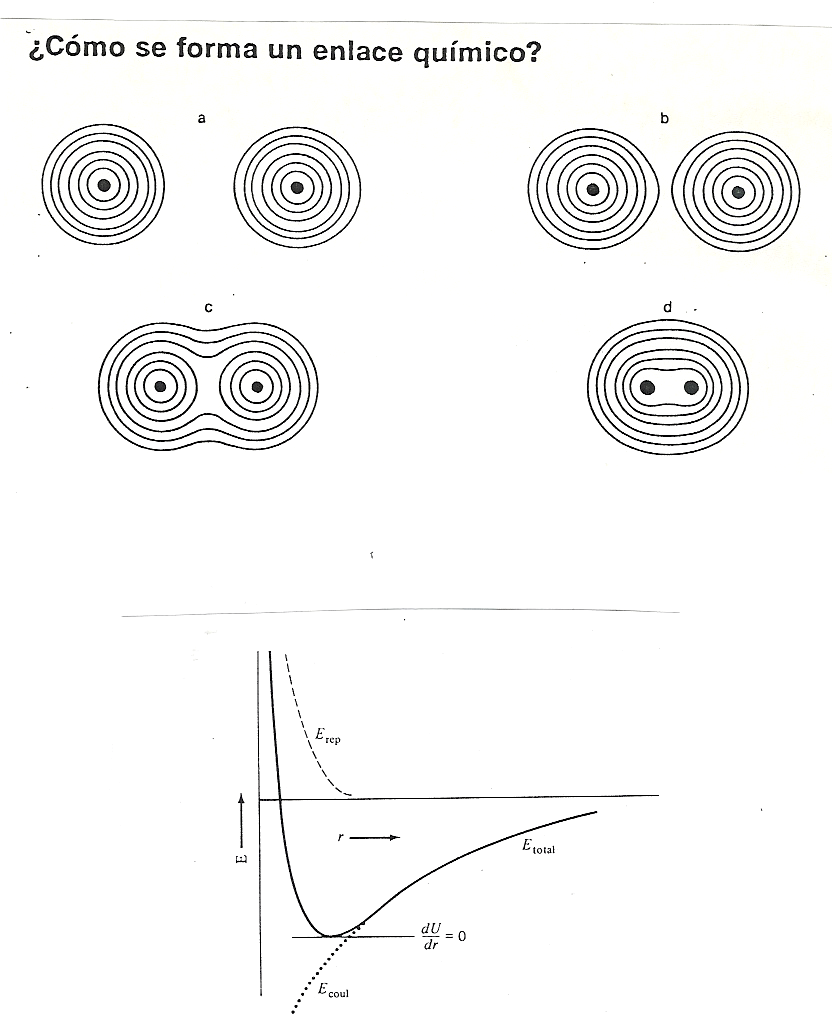 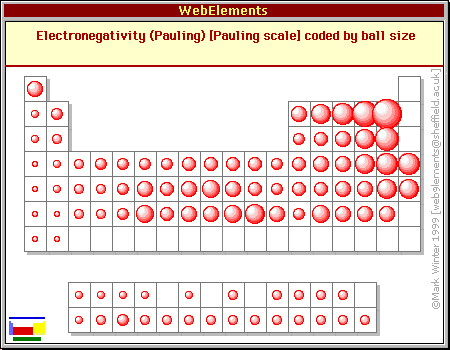 C-trigonal en ambas estructuras
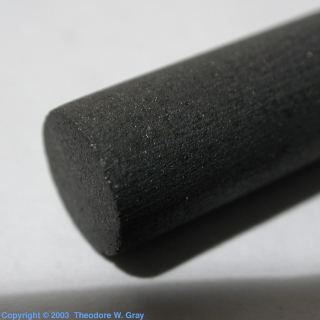 REDES COVALENTES
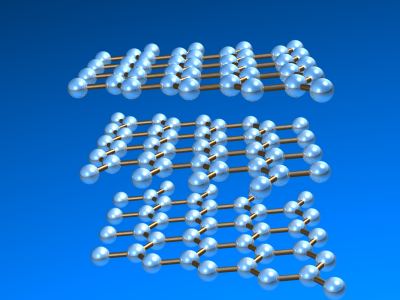 C-tetraédrico arreglo cúbico en toda la red
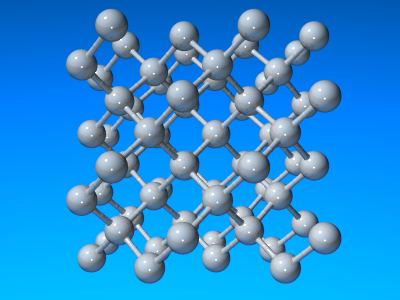 a-grafito
ABAB
dC-C= 141.5 pm vs 154 (C-C en moléculas)
d entre capas= 335.4 pm
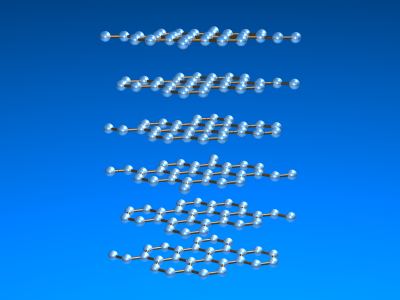 dC-C= 154.45 pm vs 141.5 pm en grafito
Diamante
b-grafito
ABCABC
El mejor diamante: arreglo hexagonal análogo a la wurzita (ZnS)
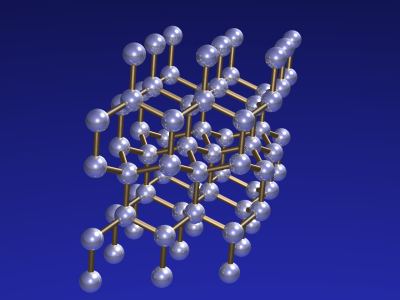 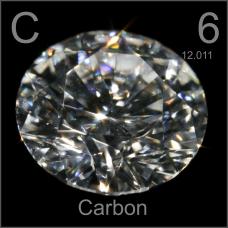 Diamante-Lonsdaleita
SiO2
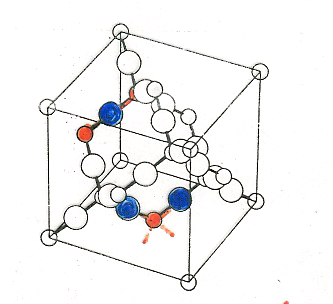 -cristobalita
SÓLIDOS MOLECULARES
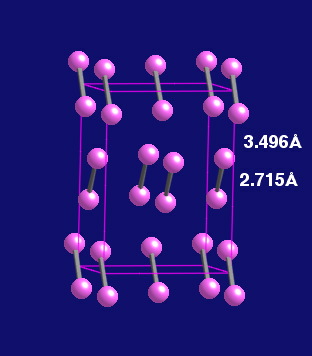 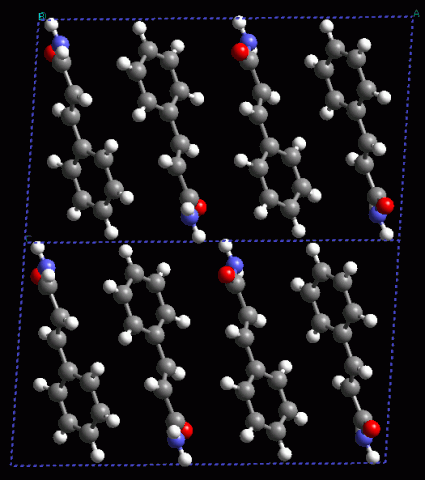 Cinamida
I2
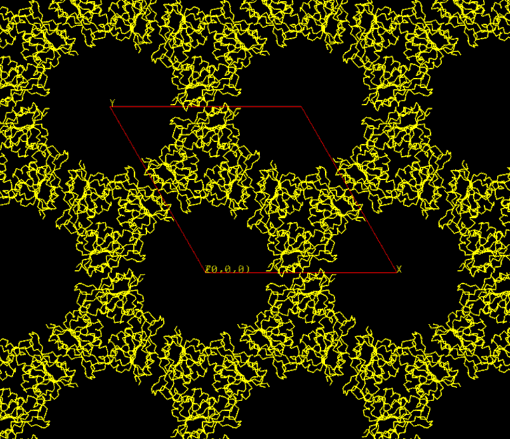 Proteína
Otro alótropo de carbono pero forma un 
SÓLIDO MOLECULAR
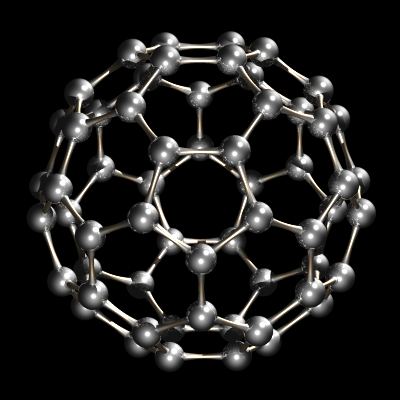 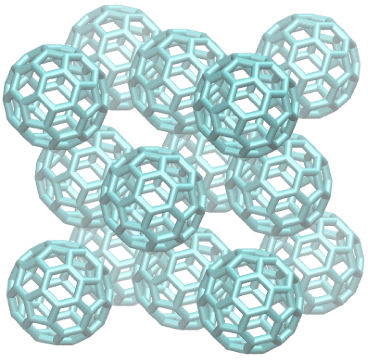 Molécula: 12 hexágonos y 20 pentágonos
C60
Estructura: cúbica centrada en las caras
¿Qué interacciones intermoleculares mantienen unido a este sólido?